Click Here to Add Title
Text Placeholder
Acknowledgements
This work was funded by the National Science Foundation STC award number 1231306.
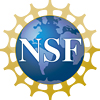